Золотое кольцо России
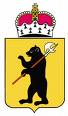 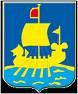 Кострома
Ярославль
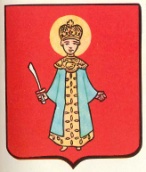 Углич
Плёс
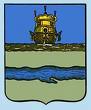 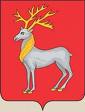 Ростов Великий
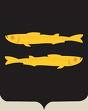 Переславль-Залесский
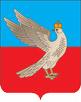 Суздаль
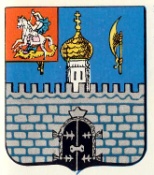 Сергиев Посад
Владимир
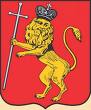 Москва